Rating Psychiatric Conditions(Post Challenge)
Compensation Service
March 2016
Objectives
After this lesson, the RVSR should be able to:
recognize pertinent regulations pertaining to rating psychiatric conditions
integrate results of DSM-IV and DSM-5 findings to assign appropriate evaluations using the Mental Disorder Criteria in the VA Schedule for Rating Disabilities
determine whether service connection is warranted for diagnosed conditions
2
References
38 CFR 3.302 – Service connection for mental unsoundness in suicide
38 CFR 3.304(f)(3) – Direct service connection; wartime and peacetime
38 CFR 3.307 – Presumptive service connection for chronic, tropical or prisoner-of-war related disease, or disease associated with exposure to certain herbicide agents; wartime and service on or after January 1, 1947
38 CFR 3.309(a) – Disease subject to presumptive service connection
38 CFR 3.344 – Stabilization of disability evaluations
38 CFR 3.327 – Reexaminations
38 CFR 3.384 – Psychosis
38 CFR 4.125 – Diagnosis of mental disorders
38 CFR 4.126 – Evaluation of disability from mental disorders
38 CFR 4.127 – Intellectual disability and personality disorders
38 CFR 4.128 – Convalescence ratings following extended hospitalization
38 CFR 4.129 – Mental disorders due to traumatic stress
38 CFR 4.130 – Schedule of ratings - mental disorders
3
References
M21-1, Part III, Subpart iv.4.H.6 - Deciding a Claim for Service Connection for PTSD
M21-1, Part III, Subpart iv.3.D.2 - Examination Report Requirements
M21-1, Part III, Subpart iv, 3, B - Scheduling Examinations
4
Diagnosis of Mental Disorders 38 CFR 4.125
If the diagnosis of a mental disorder does not conform to DSM-5, or is not supported by the findings on the examination report, the rating agency shall return the report to the examiner to substantiate the diagnosis.

REMEMBER:   Diagnosis is the responsibility of a medical professional!
5
Diagnosis of Mental Disorders 38 CFR 4.125
If the diagnosis of a psychiatric condition is changed, the rating activity must determine if this represents
progression of the prior disorder
correction of an error in the prior diagnosis, or
development of a new and separate condition.

If this is not clear from the available records, a determination by an examiner is required. 
Changes from DSM IV to DSM V included changes in naming conventions and diagnostic codes
M21-1, Part III, Subpart iv.4.H.1.c
6
Evaluation of Mental Disorders 38 CFR 4.126
Consider all available evidence including;
Social impairment
Industrial impairment

Be aware of disabilities that impact other body systems (e.g., head injury)

Evaluate disabilities identified as both mental and physical disorders under the diagnostic code that represents the most disabling feature of condition
7
Intellectual disability and personality disorder38 CFR 4.127
Intellectual disability and personality disorders are not diseases or injuries for compensation purposes, except;
when those disabilities are determined to be secondary to service connected disabilities, or
		       
those disabilities resulting from a mental disorder that apply to intellectual disability or a personality disorder
8
Convalescence Ratings Following Extended Hospitalizations 38 CFR 4.128
Continue indefinitely a total evaluation for a mental due to a continuous period of hospitalization lasting six months or more
A mandatory exam is to be scheduled six months after the Veteran is discharged or released to nonbed care
Changes in evaluation as a result of above mentioned exam are subject to the provisions of 38 CFR 3.105(e)
9
Mental  Disorders due to Stress 38 CFR 4.129
Mental Disorders diagnosed in service, resulting from a highly stressful event, and that cause the Veteran to be discharged from service;
Evaluate; not less than 50%

Schedule VAE within 6 months of discharge date
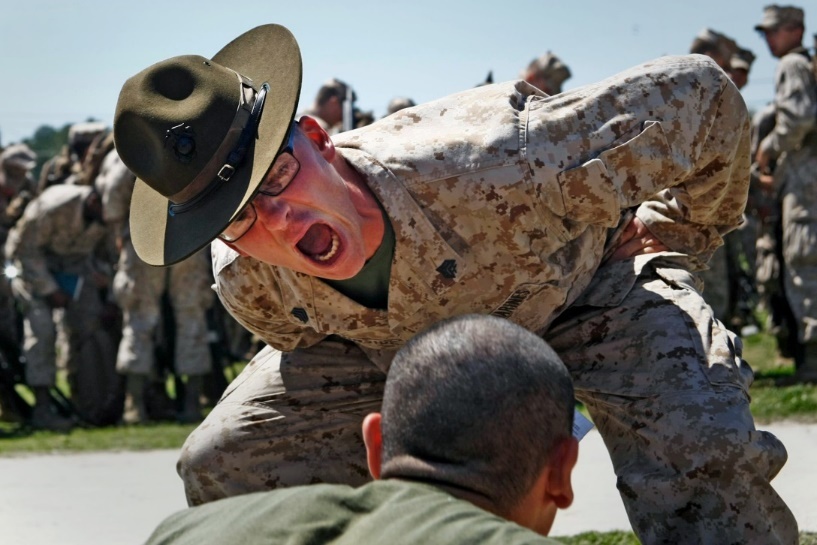 10
Mental Disorders 38 CFR 4.130
The rating schedule for Mental Disorders was updated August 4, 2014, changing the list of diagnoses to comply with DSM V

The General Rating Formula for Mental Disorders and the Rating Formula for Eating Disorders did not change

When reviewing rating decisions prior to August 4, 2014, you may need to refer to the historical CFR Part 4
11
Sympathetic Reading of Claims
A claim for a particular mental disorder should be read as a claim for any mental disability that may be reasonably defined by
the description of the claim
the symptoms that the claimant describes
the information and evidence that the claimant submits, and
any other information and evidence obtained.
M21-1, Part III, Subpart iv, 4.H.1.a
12
Establishing Service Connection
Direct incurrence
Aggravation of pre-existing condition
Presumption under 38 CFR 3.309(a)
Secondary basis
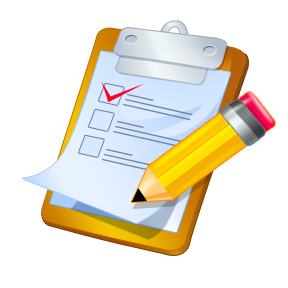 13
Service Connection Based on Presumptive Provisions
Chronic diseases listed in 38 CFR 3.309(a) 
Psychoses

 Manifestation of disease;
38 CFR 3.307(a)(3)

Psychosis listed as presumptive for former POWs
38 CFR 3.384 defines psychosis
14
General Rating Considerations
Does medical evidence or VAE conform to the C&P Exam Worksheet and the DSM V?

Is there a clear understanding of the psychiatric symptoms and their impact on social and industrial functioning?

Rate diagnosis, not symptoms.
15
Example:General Rating Consideration
Examiner finds that Veteran has schizophrenia 
manifested by hallucinations...
Rate the claim (issue) as schizophrenia
Hallucinations should be evaluated as symptoms of the condition, and discussed in Reasons and Basis portion of rating
16
Example:General Rating Consideration
In addition to schizophrenia, examiner also finds generalized anxiety disorder manifested by dizzy spells (both SC)...
Rate as single issue under the predominant disorder
Evaluate the hallucinations and dizzy spells as symptoms
Why?
17
Answer:General Rating Consideration
Schizophrenia and generalized anxiety disorder are both evaluated under the General Rating Formula for Mental Disorders

Separate evaluations are considered pyramiding and are not permitted

State issue on rating decision as:
“Service connection for schizophrenia with
 generalized anxiety disorder...”
18
General Rating Consideration
If evidence establishes SC for generalized anxiety disorder
but not for schizophrenia:
Properly dispose of each condition as separate issues in rating decision
Grant SC for generalized anxiety disorder
Deny SC for schizophrenia
19
General Formula for Rating Mental Disorders
0-100% assigned criteria
Veteran does not have to meet all specified signs and symptoms for a particular evaluation
Consider the impact of psychiatric symptoms and overall disability picture on social and occupational functioning
If the examiner is unable to separate symptoms between SC and non-SC mental conditions, Veteran awarded reasonable doubt and all symptoms used to assign evaluation
20
Eating Disorders
DC 9520 – 9521
Anorexia nervosa and bulimia
Severe disturbances in eating behaviors
Separately evaluated from other mental conditions, and 38 CFR 4.14 does not apply (Avoidance of Pyramiding)
21
Examinations
Diagnostic and Statistical Manual of Mental Disorders (DSM) published by American Psychiatric Association
DSM-5 diagnoses were incorporated into Schedule for Rating Disabilities, effective August 4, 2014
DSM-5 no longer uses ‘Multiaxial Format’ or Global Assessment of Functioning (GAF) scores
Diagnoses made using DSM-IV criteria remain valid
22
DSM-IV Multiaxial Classification
Axis I:  Clinical Disorders or Other Conditions
Axis II:  Personality Disorders or Mental Retardation
Axis III:  General Medical Conditions
Axis IV:  Psychosocial and Environmental Problems
Axis V:  Global Assessment of Functioning (GAF)
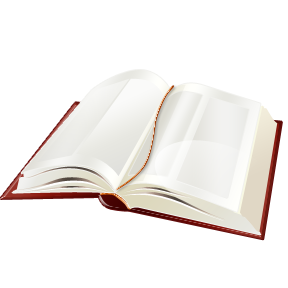 REMEMBER:   Consideration must be given to all evidence of record!
23
Global Assessment of Functioning (GAF) Scale -   DSM-IV
GAF Score does not translate directly into rating schedule criteria
Do not base evaluation solely on GAF score
Remember:   
Consideration must be given to all evidence of record, 
to include VA and private treatment records!
24
Mental Disorder Exams - Qualification Requirements
Initial Exam
Review/Increase Exam
Board Certified Psychiatrist, or board eligible
Licensed Doctorate-Level Psychologist
Doctorate-Level Mental Health Provider, under close supervision of Board-Certified, Board Eligible Psychiatrist, or Doctorate-Level Psychologist
Psychiatry Resident or Psychology Intern, under close supervision of Board-Certified Psychiatrist or Doctorate-Level Psychologist
Clinical or counseling Psychologist, completing one year of internship or Residency
Mental Health Professional, qualified as in Initial Examinations
Other Mental Health Professional, such as Licensed Clinical Social Worker, Nurse Practitioner, Nurse Specialist, or Physicians Assistant, under close supervision
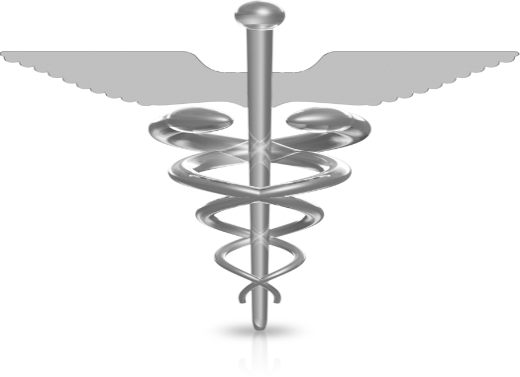 25
Insufficient Examinations
VA examinations are to be conducted using DBQs which are disease and condition-specific 
Contain brief medical and industrial history
Record subjective complaints
Record objective findings
List diagnosis of described conditions
*If exam does not meet above criteria, it is insufficient
Please note:  A claim should not be denied/reduced based upon an insufficient examination.
26
Evaluation Builder
27
Evaluation Builder
28
Evaluation Builder
29
Evaluation Builder
The Evaluation Builder gives the option of granting one higher or one lower level of evaluation
Evaluations should be assigned based on the entire body of evidence, not solely on the DBQ
Determine the most appropriate evaluation, based on all available evidence, and support the evaluation in the narrative of the rating decision
30
Reductions in Evaluations
Do not make drastic reductions in evaluations in ratings for psychiatric disorders if a reduction to an intermediate rate is more in agreement with the degree of disability. 
Observe the general policy of gradually reducing the evaluation to afford the Veteran all possible opportunities for adjustment.
Reference: For more information on the stabilization of disability evaluations, see 38 CFR 3.344.
M21-1, Part III, Subpart iv.H.1.e
31
Evaluating Coexisting Mental and Physical Conditions
Avoid assigning separate evaluations for SC disabilities based on the same manifestations as this constitutes pyramiding. To warrant separate evaluations, symptoms considered must be distinct and not overlap.
Example: PTSD and fibromyalgia may not be assigned separate evaluations based on shared symptoms of anxiety as this represents rating the same manifestations twice.
References: For more information on
evaluating a single disability that has been diagnosed both as a physical condition and as a mental disorder, see 38 CFR 4.126, and
pyramiding, see 38 CFR 4.14
M21-1, Part III, Subpart iv.4.H.1.i
32
Potential Pyramiding Conditions
There are several physical conditions that include similar symptoms as mental conditions. These include:
memory loss, neurobehavioral effects

depression, anxiety, sleep disturbance

depression, memory loss

mental disturbance (dementia, slowing of thought, depression)
hallucinations, memory abnormalities
sleep disturbance
TBI

fibromyalgia

HIV

hypothyroidism 

epilepsy 	

chronic fatigue syndrome
DC 8045

DC 5025

DC 6351

DC 7903

DC 8914

DC 6354
33
Future Exams
Reexaminations (future exams) are required when assigning a pre-stabilization ratings per 38 CFR 4.28
Future exams should not be scheduled normally unless the criteria of 38 CFR 3.327 are met
Important:  When deciding if a disability is static or not, only order a future examination if there is objective evidence stating clearly a disability is likely to improve.
M21-1 Part III, Subpart iv.3.B.2.c
34
Substance Abuse
Service connection for alcohol abuse as a primary condition is prohibited
Service connection for drug abuse in claims filed after November 1, 1990, is prohibited
However, service connection is allowed for an alcohol-abuse or drug-abuse disability acquired as secondary to, or as a symptom of, a Veteran’s service-connected disability
Allen v. Principi 237 F.3d 1368 (Fed. Cir. 2001)
M21-1 Part IV, Subpart ii.2.K.2&3
35
FSADs
Female Sexual Arousal Disorder (FSAD) is the lack of, or significantly reduced, sexual interest/arousal. There are both psychological and biological causes of FSAD, and the two often overlap.
FSAD or sexual dysfunction as secondary to a mental health disability and the examination threshold described in 38 CFR 3.159(c)(4) is met then order the appropriate mental health DBQ as well as the gynecological DBQ
There is specific language to be included in the exam request, found in M21-1, III.iv.4.I
36
Other Issues for Rating Consideration
Individual Unemployability
Service connection for Mental Unsoundness in Suicide (38 CFR 3.302)
Competency (38 CFR 3.353)
Determination of Insanity (38 CFR 3.354)
Psychosis under 38 USC 1702
37
Review
38
Questions
Review
39